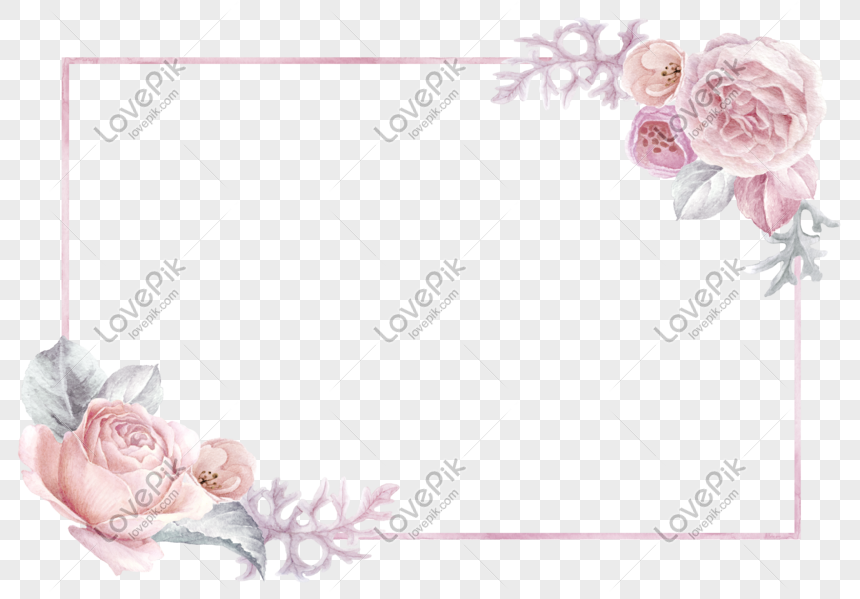 আজকের ক্লাসে সবাইকে
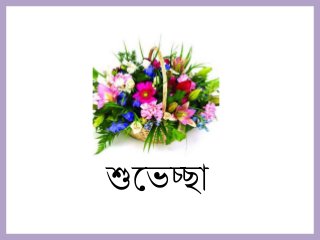 28 September 2020
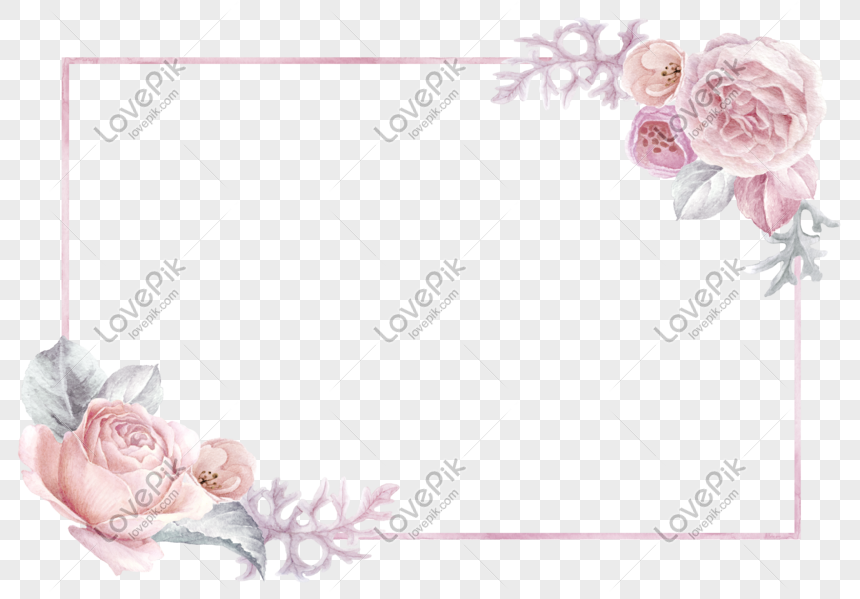 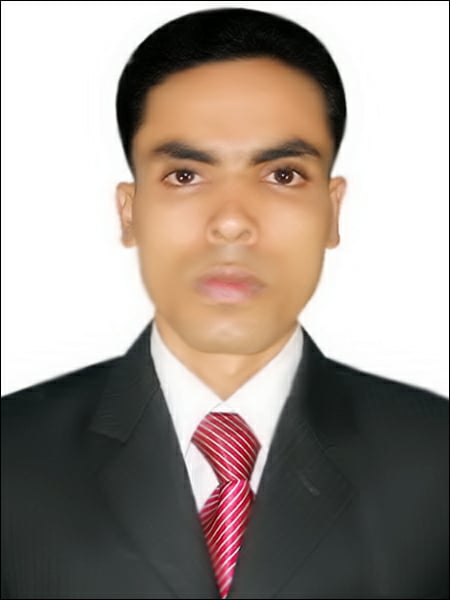 শিক্ষক পরিচিতি
মো.খলিলুর রহমান
সহকারী শিক্ষক
বাগমারা উচ্চ বিদ্যালয়
লালমাই,কুমিল্লা।
মোবাইল-০১৭১০৩৪০২২৬
E-mail, khalil1062590@gmail.com
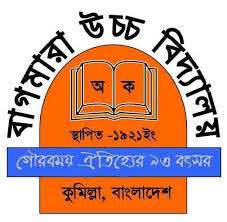 28 September 2020
পাঠ পরিচিতি
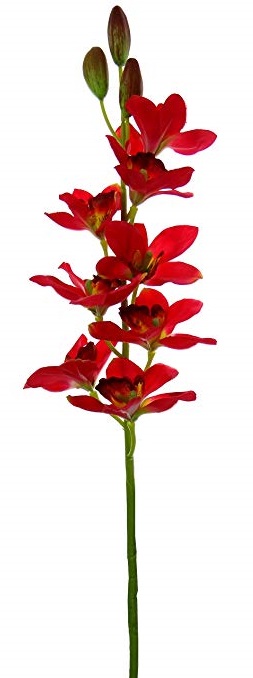 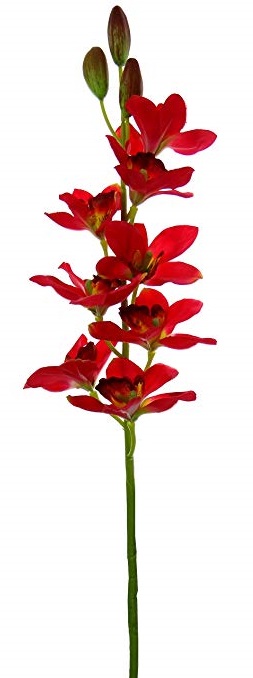 শ্রেণি : ষষ্ঠ
বিষয় : বাংলা ১ম পত্র
সময়ঃ ৫০ মিনিট
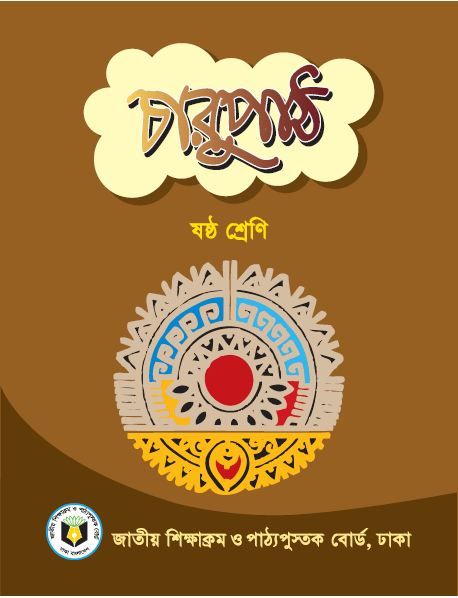 28 September 2020
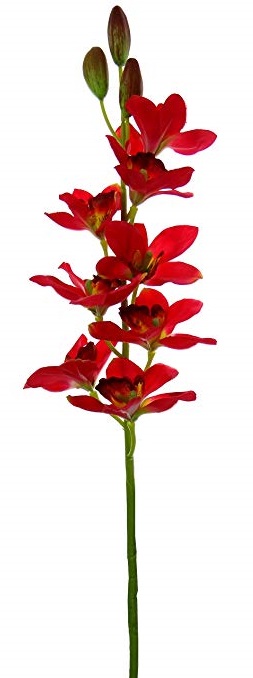 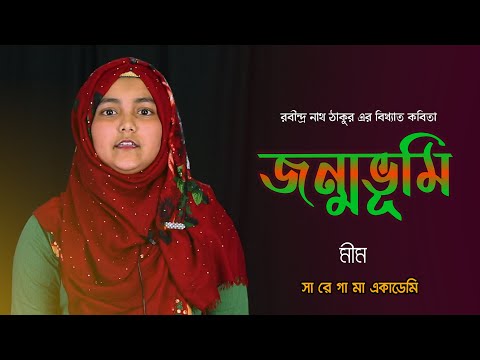 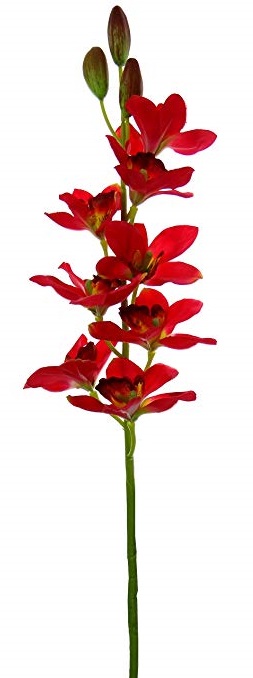 28 September 2020
আজকের পাঠ-
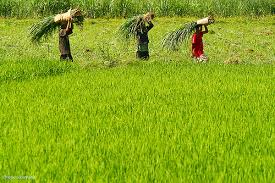 জন্মভূমি
রবীন্দ্রনাথ ঠাকুর
28 September 2020
এই পাঠ শেষে শিক্ষার্থীরা...
শিখনফল
কবি পরিচিতি উল্লেখ করতে পারবে;
কবিতাটি শুদ্ধ উচ্চারণে পড়তে পারবে;
নতুন শব্দগুলোর অর্থসহ বাক্য গঠন করতে পারবে;
জন্মভূমি কবিতার আলোকে কবির দেশ প্রেম ব্যাখ্যা
    করতে পারবে;
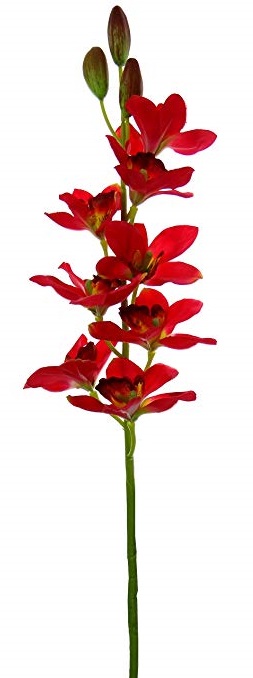 সরব পাঠ
আদর্শ পাঠ
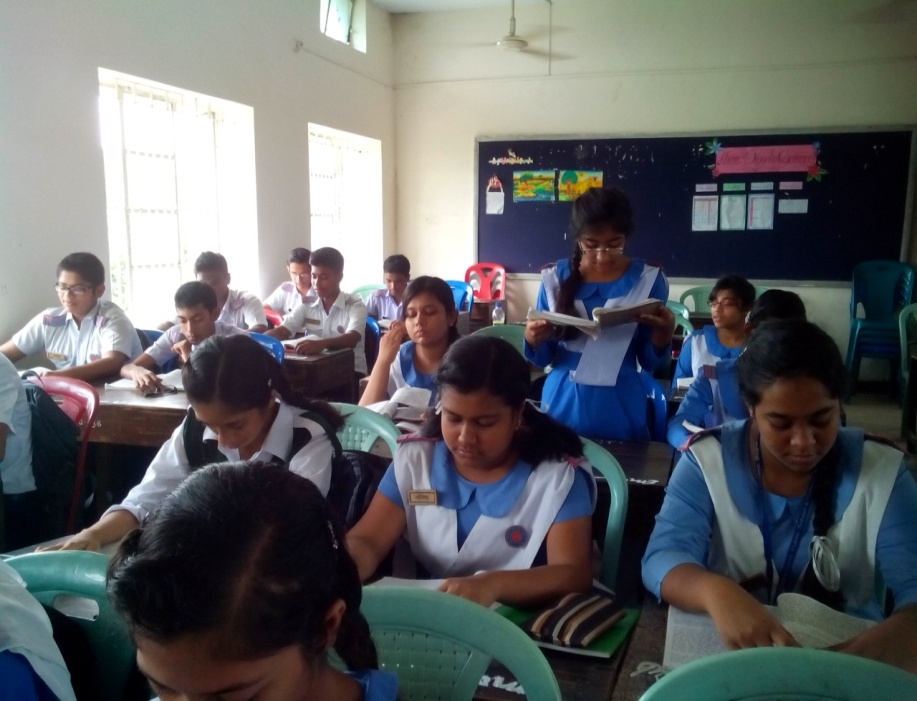 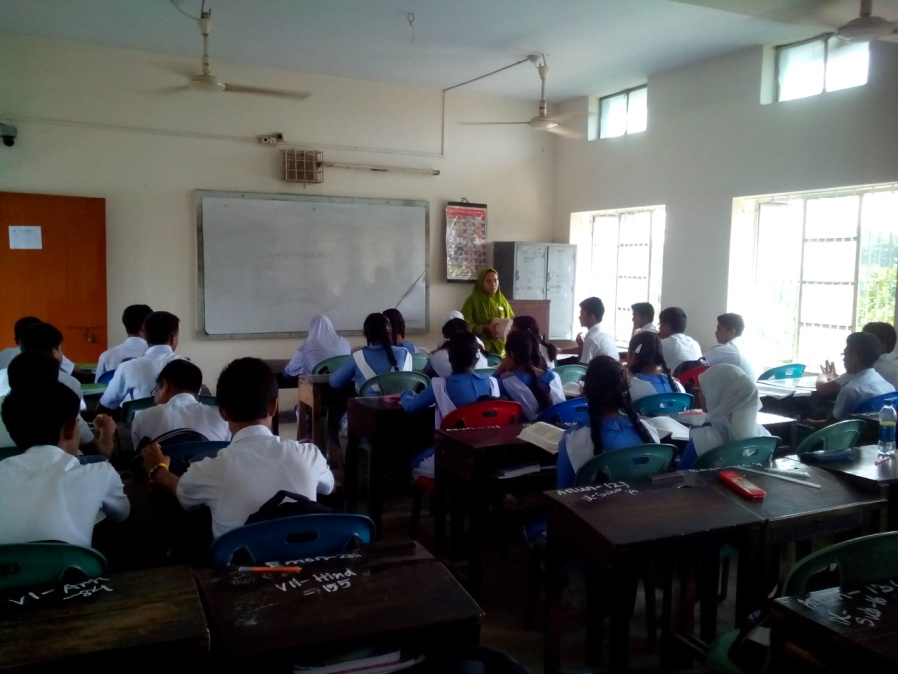 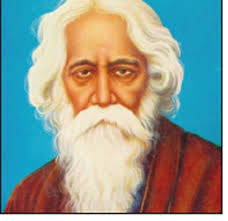 রবীন্দ্রনাথ ঠাকুর
28 September 2020
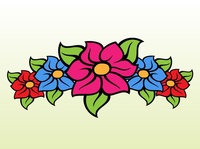 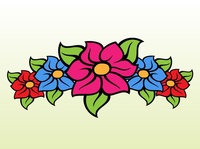 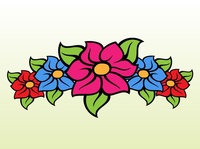 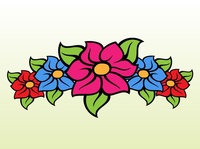 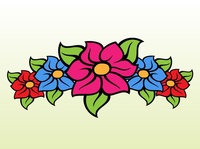 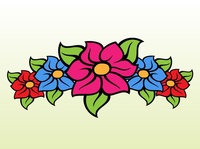 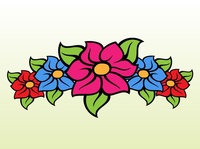 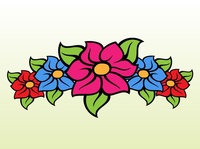 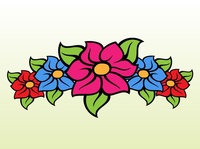 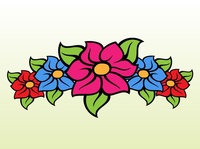 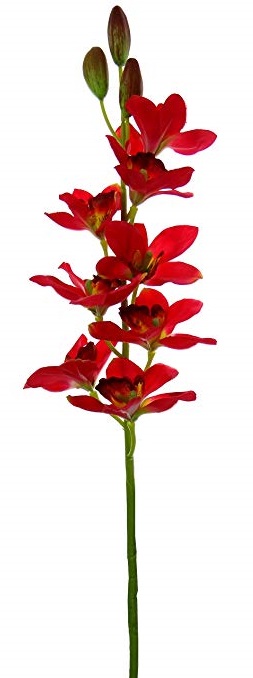 বাংলাদেশের জাতীয় সঙ্গীত
‘‘আমার সোনার বাংলা’’
রবীন্দ্রনাথ ঠাকুর লিখে গিয়েছেন।
‘গীতাঞ্জলি’ কাব্যের জন্য ১৯১৩
সালে রবীন্দ্রনাথ ঠাকুর ‘নোবেল’
পুরস্কার লাভ করেন।
28 September 2020
এসো আজকের পাঠের নতুন শব্দার্থসমূহ শিখে নেই
সার্থক
সফল
জনম
জন্ম শব্দটির ‘ন্ম’-এই ভেঙে ‘ন’ ও ‘ম’ আলাদা করা হয়েছে
বুজব।বন্ধ করব।
মুদব
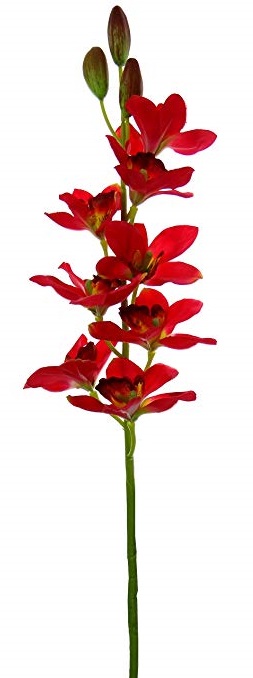 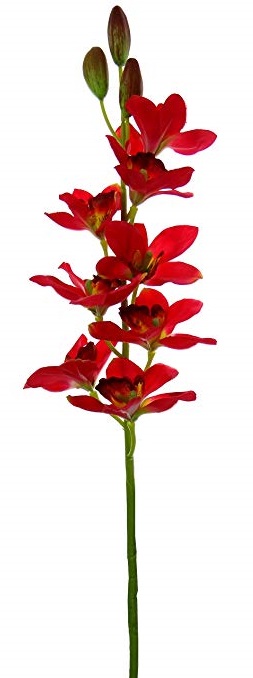 সার্থক জনম আমার জন্মেছি এই দেশে।
সার্থক জনম, মা গো, তোমায় ভালোবেসেৼ
28 September 2020
দলগত কাজ
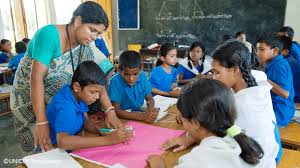 জন্মভূমির কোন কোন সৌন্দর্য তোমাদের
আকৃষ্ট করে এবং কিভাবে - তা দলে 
আলোচনা করে লিখ।
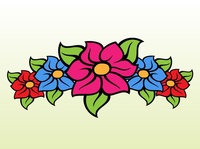 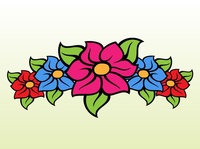 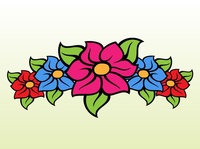 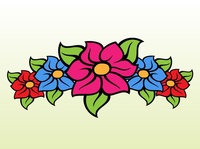 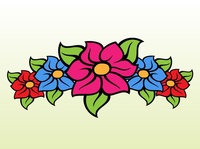 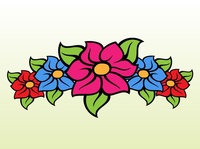 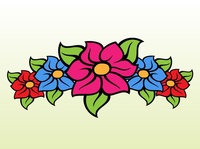 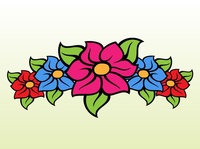 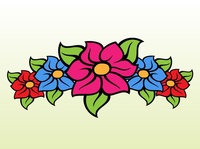 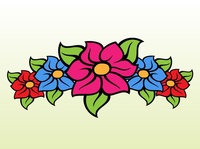 বাড়ির কাজ
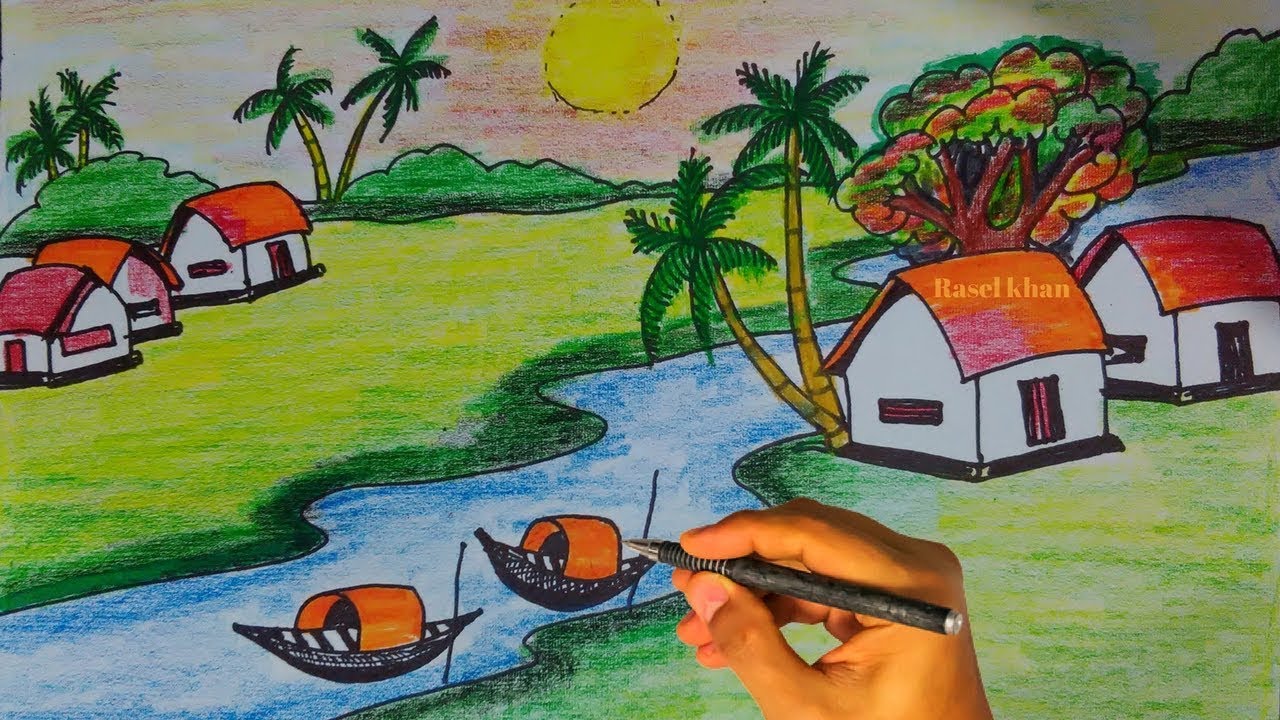 দেশপ্রেমমূলক ছড়া,কবিতা,গল্প,প্রবন্ধ রচনা করে একটি দেয়াল পত্রিকা তৈরি করে আনবে।
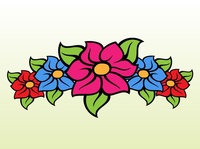 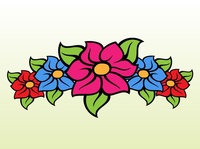 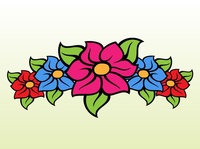 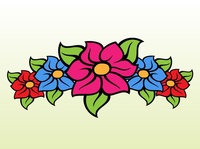 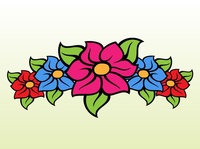 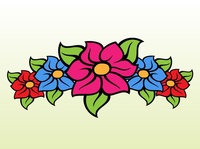 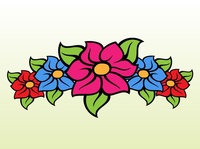 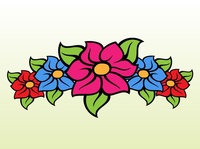 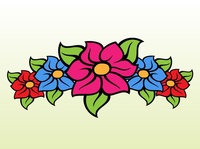 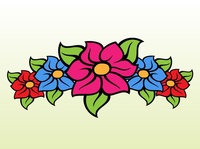 সবাইকে ধন্যবাদ
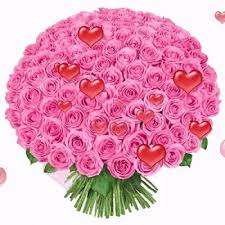